Building and Supervising a Practice Facilitation Program
Creating the Healthy Hearts for Oklahoma Practice Enhancement Assistant (PEA) Team
Meg Heard, MS
Manager, Programs & Initiatives – Oklahoma Clinical and Translational Science Institute (OCTSI)
Program Manager – Healthy Hearts for Oklahoma (H2O)
$5 million
3 years
250+ small to medium practices
5,000 practices nation wide
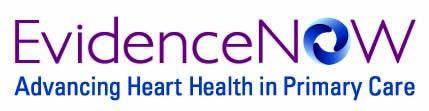 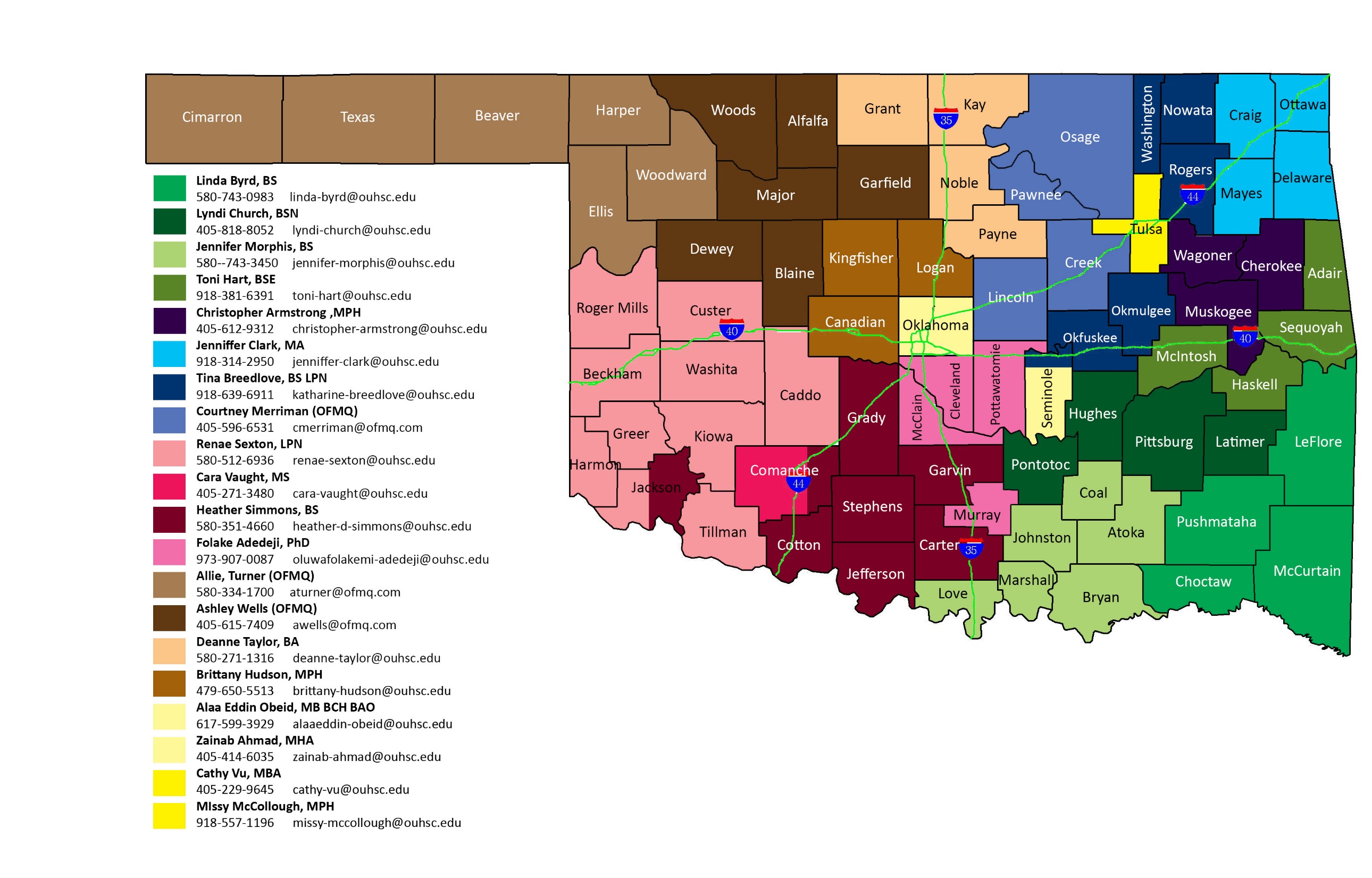 250+ small to medium practices
77 counties
5 regions
20 PEAs
5 PFCs
Personnel Infrastructure
Position Descriptions that Existed
Project Assistant
Research Technician
Research Associate
Program Coordinator
Research Coordinator
Trainer
Administrative Specialist
Practice Facilitation
Administrative Work
Marketing
Recruiting
Teaching
Interviewing
Relationship Management
PFCs: Manager of Community Network Project
PEAs: Clinical Quality Improvement Coordinator
Three-faceted Training
Conceptual
What is Practice Facilitation?
Practice facilitation certificate program at the University of Buffalo
Local
What is the history of Facilitation in Oklahoma?
Institutional knowledge and previous projects
Project-Specific
What will Facilitators be doing for H2O?
Granular level training
Support / Continuing Education / Communication
Program Manager & PFC Meeting
(Weekly)
Regional Team Meeting
(Weekly)
IT Support Meeting
(Monthly)
PEA Q&A Session
(Weekly)
Sustainability
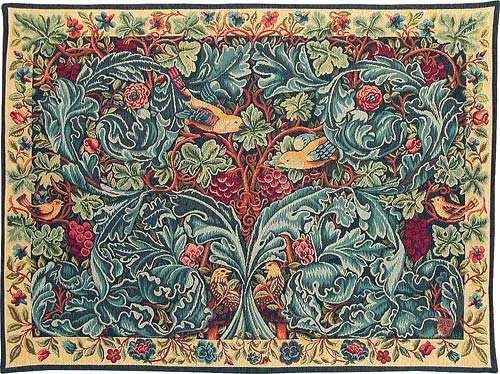 Different P.I.s
Variety of Research Topics
Different Funding Sources
Overlapping Timelines
Geographic Differences
Ranging Personnel Requirements
Conclusion
Infrastructure
Training 
Support
Continuing Education
Communication
Sustainability
Questions?
Group Work
Use the cards at your table to create a PF Team
Discuss how you would overcome obstacle
H2O PEA will act as your scribe